Histology by dr.oumaThe Study of Tissues• The Primary Tissue Classes • Embryonic Tissues • Interpreting Tissue Sections Epithelial Tissue• Simple Epithelia • Stratified Epithelia
Connective Tissue
Connective Tissue• Overview • Fibrous Connective Tissue • Cartilage• Bone • Blood
OVERVIEW AND FUNCTIONS
Binding of organs
Support
Physical protection
Immune protection
Movement.
Storage.
Heat production
Transport
Fibrous Connective Tissue
Components of Fibrous Connective Tissue>Cells
Fibroblasts
Macrophages.
Leukocytes or white blood cells (WBCs)
Plasma cells.
Mast cells
Adipocytes
Fibrous Connective Tissue
>Fibers
Collagenous
Reticular fibers
Elastic fibers
Fibrous Connective Tissue
Ground Substance>glycosaminoglycans
   >proteoglycans,   >adhesive glycoproteins
Types of Fibrous Connective Tissue
loose connective tissue
>Areolar14 (AIR-ee-OH-lur) tissue
>Reticular tissue
>Adipose tissue
dense connective tissue
>Dense regular connective tissue
>Dense irregular connective tissue
IMAGES
CLINICAL APPLICATION
Marfan Syndrome—A Connective Tissue Disease
Serious anatomical and functional abnormalities can result from hereditary errors in the structure of connective tissue proteins. Marfan syndrome
Cartilage
Chondroblasts1
Lacunae
Chondrocyte
 TYPES OF CARTILAGE
>Hyaline1 (HY-uh-lin) cartilage
>Elastic cartilage
>fibrocartilage
Bone
osseous tissue, 
Spongy bone
Compact (dense) bone
central (haversian or osteonic) canals,
concentric lamellae
Osteon
Osteocytescanaliculi
periosteum
Blood
Blood
formed elements
Erythrocyte
Leukocytes,
Platelets
Nervous and Muscular Tissue—Excitable Tissues –HISTOLOGY BY OUMA
• Nervous Tissue
Neurons
Neuroglia
Glial (GLEE-ul) cells
Soma
Dendrites
axon, or nerve fiber
Nervous and Muscular Tissue—Excitable Tissues –HISTOLOGY BY OUMA
• Muscular Tissue
Skeletal muscle
muscle fibers
Sphincter
Striations
Cardiac muscle
Myocytes
Intercalated Disc
smooth muscles
Intercellular Junctions, Glands, and Membranes
• Intercellular Junctions
Tight Junctions
Desmosomes
Gap (Communicating) Junctions
Clinical ApplicationPemphigus Vulgaris— An Autoimmune Disease
Pemphigus Vulgaris— An Autoimmune Disease
The immune system normally produces defensive antibodies that selectively attack foreign substances and leave the normal tissues of our bodies alone. But in a family of disorders called autoimmune diseases, antibodies fail to distinguish our own cells and tissues from foreign ones. Such misguided antibodies, called autoantibodies
Intercellular Junctions, Glands, and Membranes
• Glands 
Endocrine and Exocrine Glands
Exocrine Gland Structure
Types of Secretions
Methods of Secretion
apocrine glands
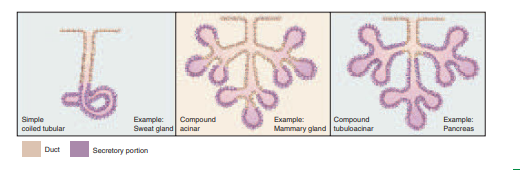 Intercellular Junctions, Glands, and Membranes
• Membranes
cutaneous (cue-TAY-nee-us) membrane
mucous membrane (mucosa)
lamina propria
muscularis (MUSK-you-LAIR-iss) mucosae
serous membrane (serosa)
serous (SEER-us) fluid
Endothelium
Mesothelium
synovial (sih-NO-vee-ul) membranes,
Tissue Growth, Development, Death, and Repair
• Changes in Tissue Type • Tissue Growth • Tissue Shrinkage and Death • Tissue Repair Chapter Review
 _WE  ARE WELCOME, _
General pathology CONTEST between ortho and clinical medicine AT 11AM TODAY(MSA)
THIS IS INTERCONTEST BETWEEN ORTHOPAEDICS AND CLINICAL MEDICINE STUDENTS YOUR EXAMS CODE WILL BE IN THE FIRST PAGE OF EXAMSSTARTING AT 11 AM TO 11:30AMTHE BEST CLASS WILL CARRY THE MOMMENTSCONTENT OF COVERAGE IS UPTO INFLAMMATIONTHE EXAMS LINK WILL BE IN THE WHATSAPP GROUPS